Белки
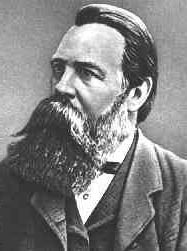 Жизнь – 
это способ
существования
белковых тел.
Ф.Энгельс
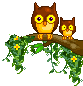 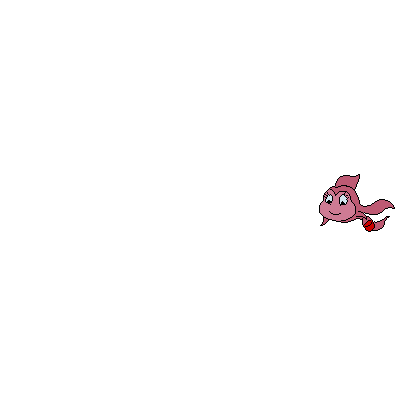 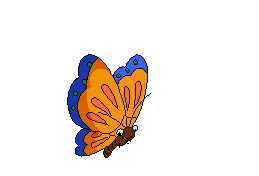 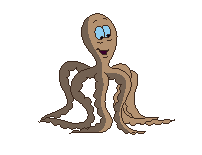 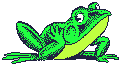 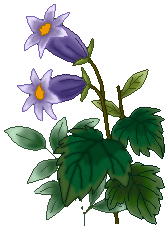 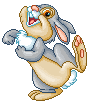 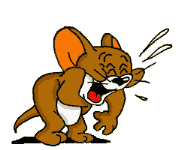 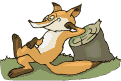 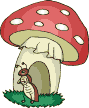 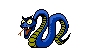 БЕЛКИ
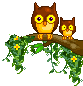 Н
                                                        |          O     
I.  Фишер (1901)                       R – C – C                                  II.    Структура
|          OH
                                                       NH2
                                                                                         
                                                                                         первичная  вторичная   третичная  четвертичная
III.            Функции
                                                                                                 		                                         - ферментативная
							                    - двигательная
							                    - защитная
							                    - транспортная
					                                                               - энергетическая
				                                                                                       -строительная
                                                      V. СВОЙСТВА                                                                                -запасная
денатурация        качественные               гидролиз                       горение             IV. Классификация
(превращение в орг-ме)
биуретовая     ксантопротеиновая
                  				     реакции
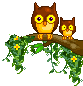 Белок – это высокомолекулярное органическое соединение, представляющее собой биополимер, состоящий из мономеров,  которыми являются аминокислоты соединенные пептидной связью.
Белки, входящие в состав живых организмов:
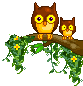 * альбумин - яичный белок 
* кератин - рога, шерсть 
* коллаген - кожа 
* гемоглобин - кровь 
* фибрин, фибриноген - кровь 
* пепсин - желудочный сок 
* миозин,актин - мышцы 
* родопсин - зрительный пурпур(палочки) 
* инсулин - поджелудочная железа
Фишер Эмиль Герман (1852-1919)
1901г.- в продуктах расщепления белков                    открыл пролин, валин.
1902г.- экспериментально доказал, что                               аминокислоты связываются , образуя соединения называнные им полипептидами.
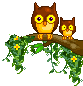 Аминокислоты- азотсодержащие органические вещества, молекулы которых содержат две функциональные группы:            1. аминогруппу(NH2 ),            2. карбоксильную группу( СООН), связанных с углеводородным радикалом.
Общая формула аминокислот
H               O
              
        R      C        C  
                                 
               NH2            OH
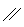 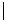 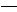 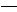 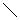 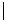 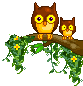 Аминокислоты
H    H           O

  H    C    C    C  
                                 
         H   NH2       OH
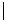 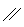 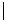 Основными структурными компонентами белков являются аминокислоты.
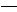 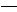 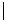 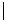 2 аминопропионовая кислота
Образование пептидной связи
Аминокислоты могут реагировать друг с другом: карбоксильная группа одной аминокислоты реагирует с аминогруппой другой аминокислоты с образованием пептидной связи и молекулы воды.
NH2 – CH2 – COOH + NH2 – CH2 – COOH = 
NH2 – CH2 – CO – NH – CH2 – COOH + H2O
Связь  – CO – NH – , соединяющая отдельные аминокислоты в пептид, называется пептидной или амидной.
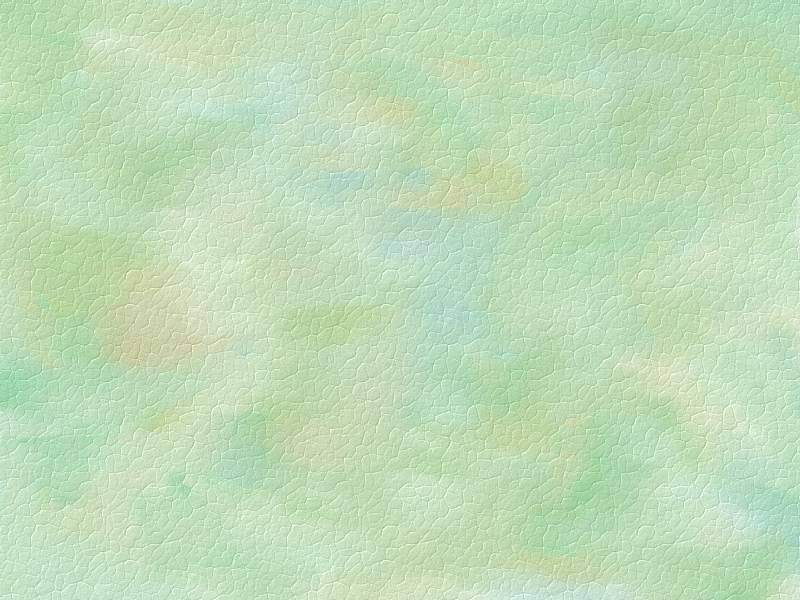 Качественный состав белков
В состав белковых веществ входят: углерод, водород, кислород, азот, сера, фосфор. 
Гемоглобин – C3032H4816O872N780S8Fe4.
Молекулярная масса белков колеблется от нескольких тысяч до нескольких миллионов. 
Mr белка яйца = 36 000, Mr белка мышц = 1 500 000
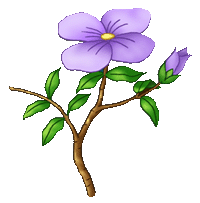 Структуры белка
Первичная структура – последовательность чередования аминокислотных остатков в полипептидной цепи.
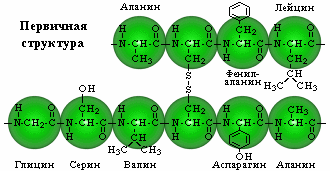 Вторичная структура – возникает за счет скручивания первичной структуры в спираль за счет водородных связей между соседними витками или звеньями. Такую структуру имеют фибриллярные белки (коллаген; фибриноген; миозин,)
Третичная структура – это глобулярная форма, образующаяся за счет гидрофобных связей между радикалами аминокислот вторичной структуры. Такую структуру имеют глобулярные белки (альбумины, глобулины)
Четвертичная структура – представляет собой объединение нескольких глобул с третичной структурой в единый конгломерат
   Четыре глобулы
    связаны атомом 
     железа имеет 
     белок гемоглобин.
Классификация белков
Все белки разделяют на две большие группы — простые ( протеины) и                                                            сложные белки (протеиды).
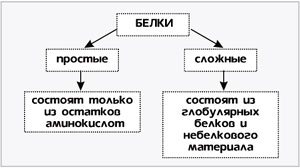 Классификация белков
Белки могут быть как растворимы, так и нерастворимы в воде в зависимости от их состава и структуры.
Функции белков
Функции белков
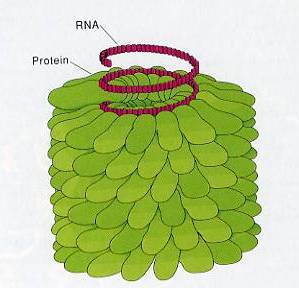 Двигательная функция
Структурная функция
Химические свойства белков
1. Гидролиз (кислотно-основный, ферментативный), в результате которого образуются аминокислоты.
2. Денатурация – нарушение природной структуры белка под действием нагревания или химических реагентов.
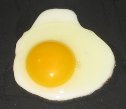 3. Горение. Белки горят с образованием азота, углекислого газа, воды и других веществ.
Свойства белков
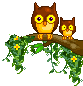 Кислоты, щелочи и высокая температура разрушают структуру белков и приводят к их денатурации.
Белки также денатурируют под действием спирта и тяжелых металлов.
Денатурация – процесс необратимый.
Качественные реакции белков:
Качественные реакции служат как для определения принадлежности вещества к классу белков, так и для идентификации входящих в его состав аминокислот
Биуретовая реакция
Определяет наличие пептидной связи в растворе исследуемого соединения.
пептидная связь
Биуретовая реакция
+CuSO4
+NaOH
Биуретовая реакция протекает так:
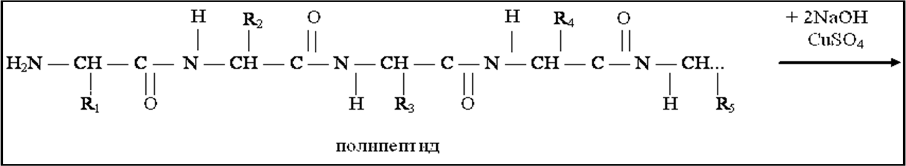 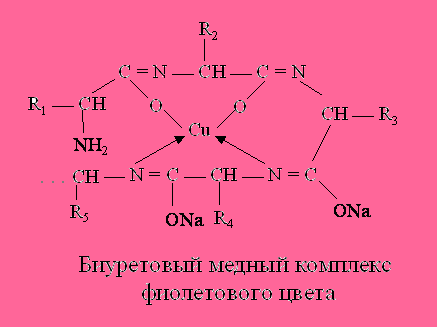 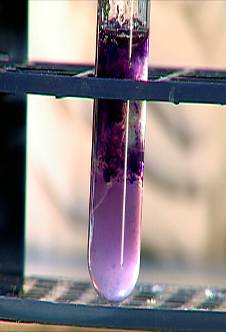 Ксантопротеиновая реакция
Определяет присутствие в белке аминокислот : 
                             1. триптофана, 
                             2. фенилаланина, 
                             3. тирозина, 
                             4.гистидина.
Ксантопротеиновая реакция
+HNO3
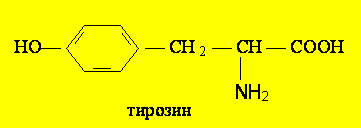 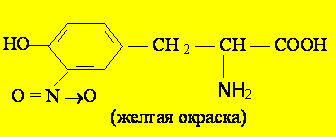 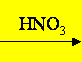 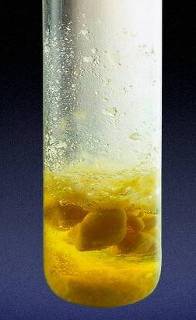 При действии концентрированной НNО3 на раствор белка образуется нитросоединение, окрашенное в желтый цвет.
Высокомолекулярные соединения
Состав:
               количественный
              Mr большая 103-107

              качественный
   S        P         C        H        O          N 0.3%;    0,2%;     50,6%;   6,5%;    21,5%;    15%
Простые
(           )
Сложные
(             )
- АМФОТЕРНОСТЬ
Кислая среда = по типу щелочи
[белок]+ + ОН- = по типу кислоты
- ГИДРОЛИЗ     ?…………………………

Качественные реакции
БИУРЕТОВАЯ РЕАКЦИЯ
?
КСАНТОПРОТЕИНОВАЯ РЕАКЦИЯ
?
- ГОРЕНИЕ БЕЛКА ………………………..

- ДЕНАТУРАЦИЯ - ?…………………….
высокая t              	             разрушение радиоактивное облучение           2-3 структуры соли тяжелых Ме
БЕЛКИ-–
Ф/С
Фибриллярные 
Н2О  прочны!
Глобулярные
Н2О ! р-р коллоидный
Превращение белков в организме
                 фер-ты
Белок  →  амк → Белок − Q


СО3, NH3, мочевина, Н2О
+ Q
ФУНКЦИИ
Высокомолекулярные соединения
Состав:
               количественный
              Mr большая 103-107

              качественный
   S        P         C        H        O          N 0.3%;    0,2%;     50,6%;   6,5%;    21,5%;    15%
Простые
(протеины)
Сложные
(протеиды)
- АМФОТЕРНОСТЬ
Кислая среда = по типу щелочи
[белок]+ + ОН- = по типу кислоты
- ГИДРОЛИЗ     …………………………

Качественные реакции
- БИУРЕТОВАЯ РЕАКЦИЯ
Б. + CuSO4 + NaOH → фиолетовое окрашивание
………………………………
- КСАНТОПРОТЕИНОВАЯ РЕАКЦИЯ
Б. + HNO3 → желтое окрашивание
- ГОРЕНИЕ БЕЛКА ………………………..

- ДЕНАТУРАЦИЯ - …процесс разрушения белковой молекулы…………………….
высокая t                                          разрушение                
  радиоактивное облучение            2-3 структуры 
соли тяжелых Ме
Белки— высоко-
молекулярные органические вещества, состоящие из соединённых в цепочку 
пептидной связью аминокислот
Ф/С
Фибриллярные 
Н2О  прочны!
Глобулярные
Н2О ! р-р коллоидный
Превращение белков в организме
                 фер-ты
Белок  →  амк → Белок − Q


СО3, NH3, мочевина, Н2О
+ Q
ФУНКЦИИ


защитная
                  транспортная              строительная 

энергетическая                        двигательная
			              ферментативная          
                             регуляторная
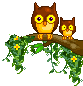 Я всегда говорил и не устаю повторять, что мир не мог существовать, если бы был так просто устроен.»
Гете
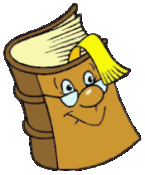 Домашнее задание: параграфы 26,27
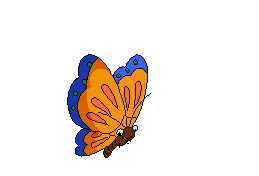 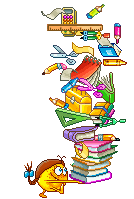 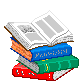 Спасибо 
за 
внимание
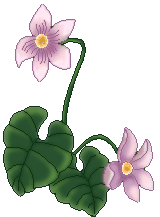